МОНИТОР ЦЕЛЕВЫХ ПОКАЗАТЕЛЕЙ
ПУЛЬС КОМПАНИИ В 1С
Щербак Михаил
 Максиян Татьяна
О КОМПАНИИ
Схема работы
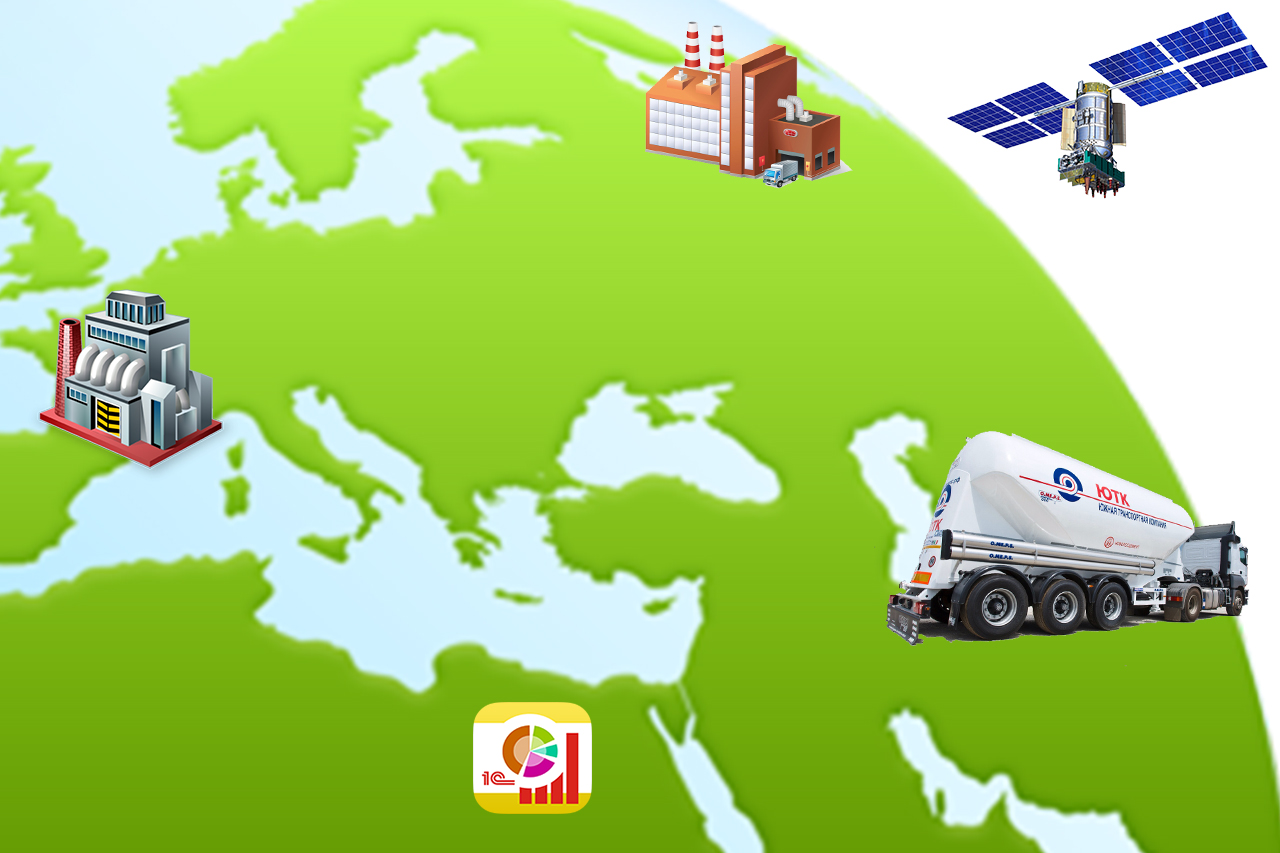 Данные в 1С меняются автоматически, логисты принимают минимальное участие в отслеживании статуса заказа. 
При назначении ТС водителю автоматически приходит SMS с данными доставки груза.
При загрузке данные от грузополучателей принимаются через web сервис, который подняли на стороне 1С.
Клиент
5. доставка
1. Заказ по эл. почте
8. Отчет по эл. почте автоматически
3. загрузка
Отправитель
4. данные о загрузке автоматически
От водителей с помощью SMS поступают данные о выгрузке.
При приближении ТС  к автобазе в радиусе 25 км. посредством навигации логист видит, что машина свободна, и ее можно назначать в следующий рейс.
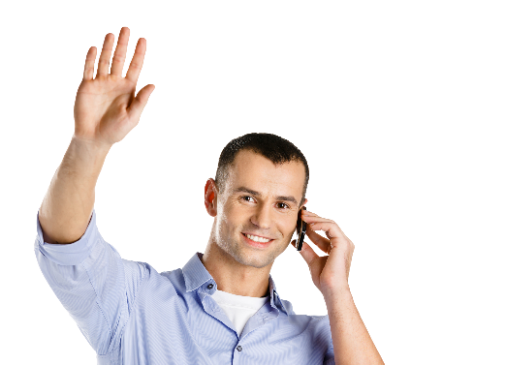 2. Назначение ТС, sms автоматически
6. выгрузка, sms от водителя
7. ТС свободно по данным навигации
Этапы автоматизации
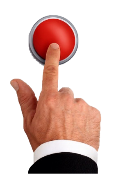 Опыт внедрения 1С:ERP
Это же Metropolis!
20 зданий, 18 линий автострады, 13 поездов и 1 000 автомобилей управляется одним оператором
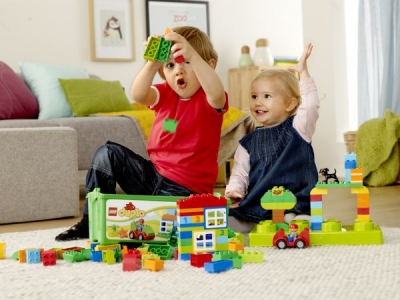 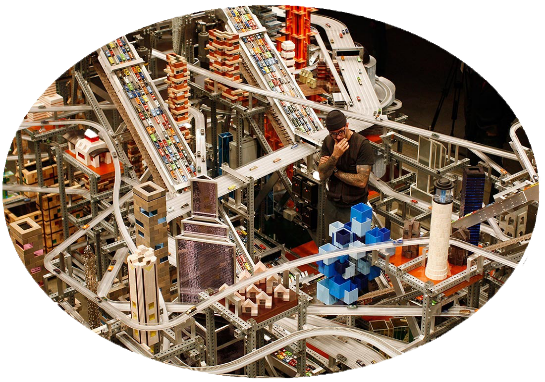 Первые 
месяцы
 внедрения
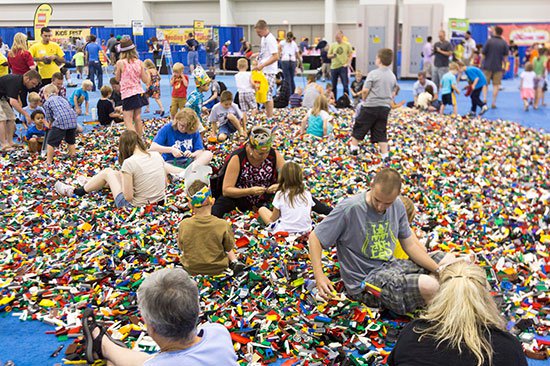 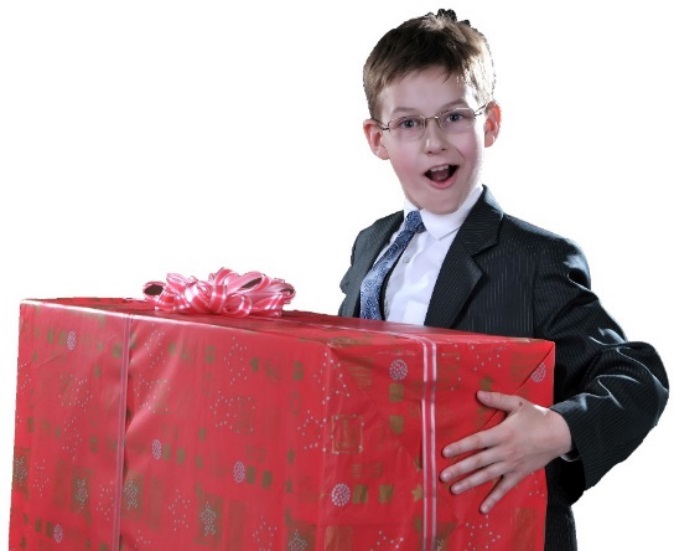 Временами 
бывало и 
так…
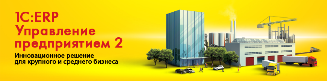 Используемые подсистемы 1С:ERP
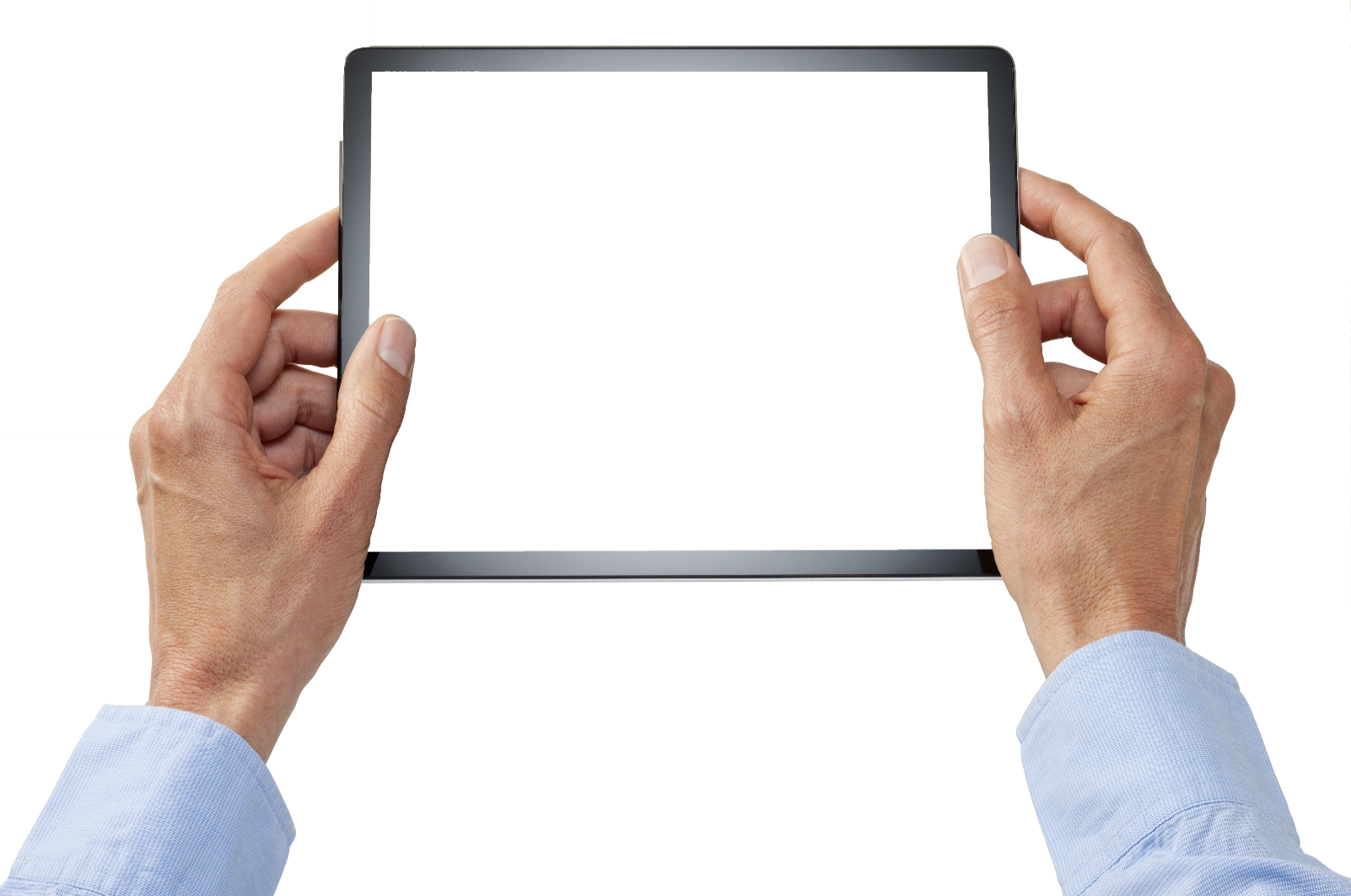 Достоинства монитора целевых показателей
Рабочее место логиста до
Большой объем информации «сжимается» до наглядных показателей
Информация легко воспринимается
Возможность установки целевых показателей
Возможность установки различных временных периодов
Возможность анализировать информацию из любого блока 
Контроль с планшета или смартфона
Возможность прогнозировать
Рабочее место логиста после
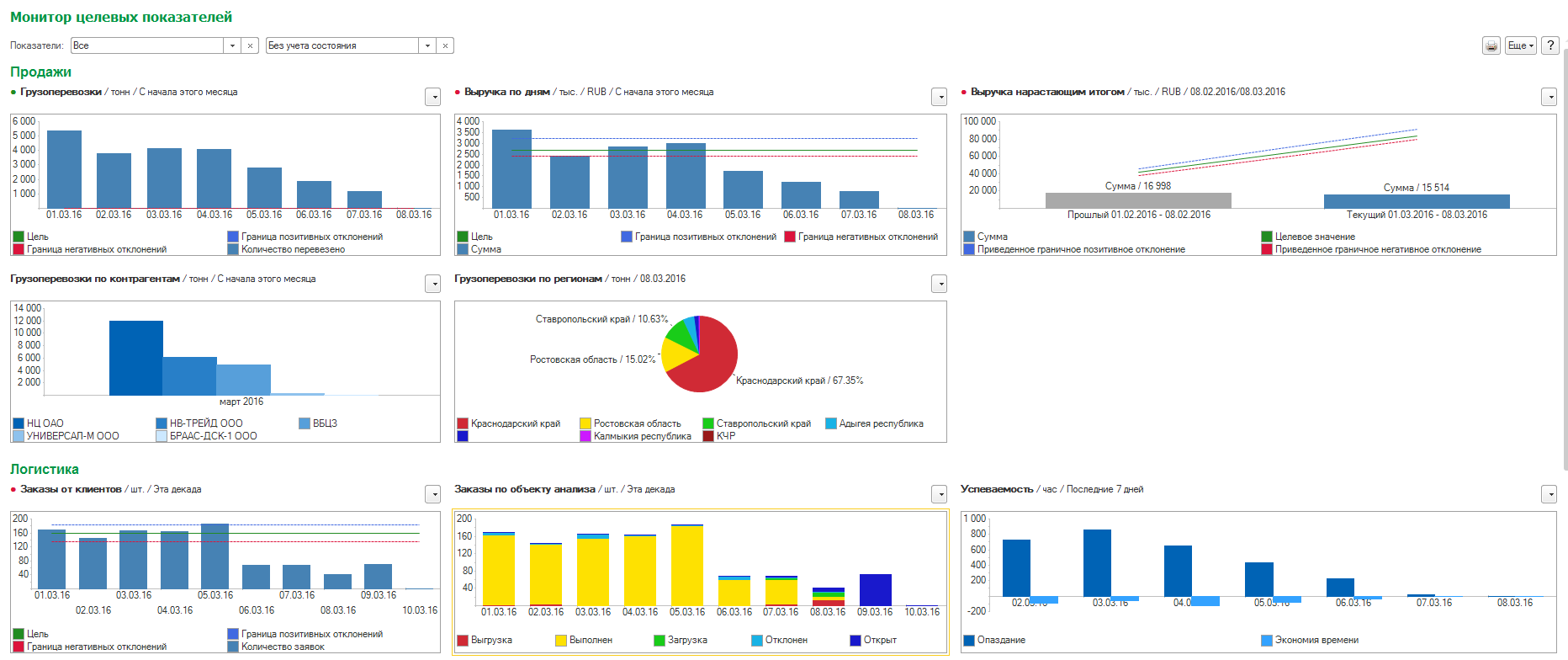 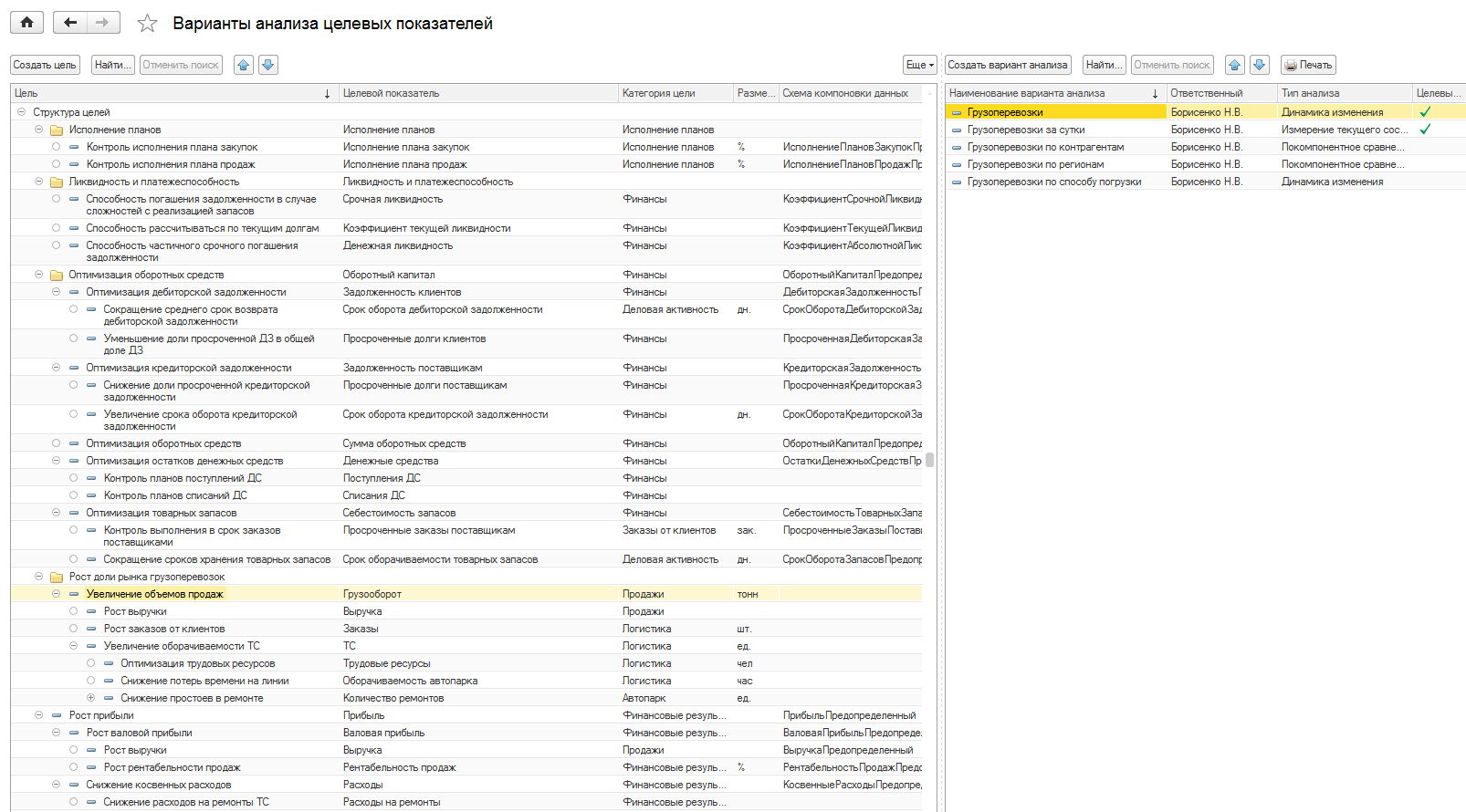 Поставляемая модель 
показателей
Разработанная модель
 показателей
Достоинства монитора целевых показателей
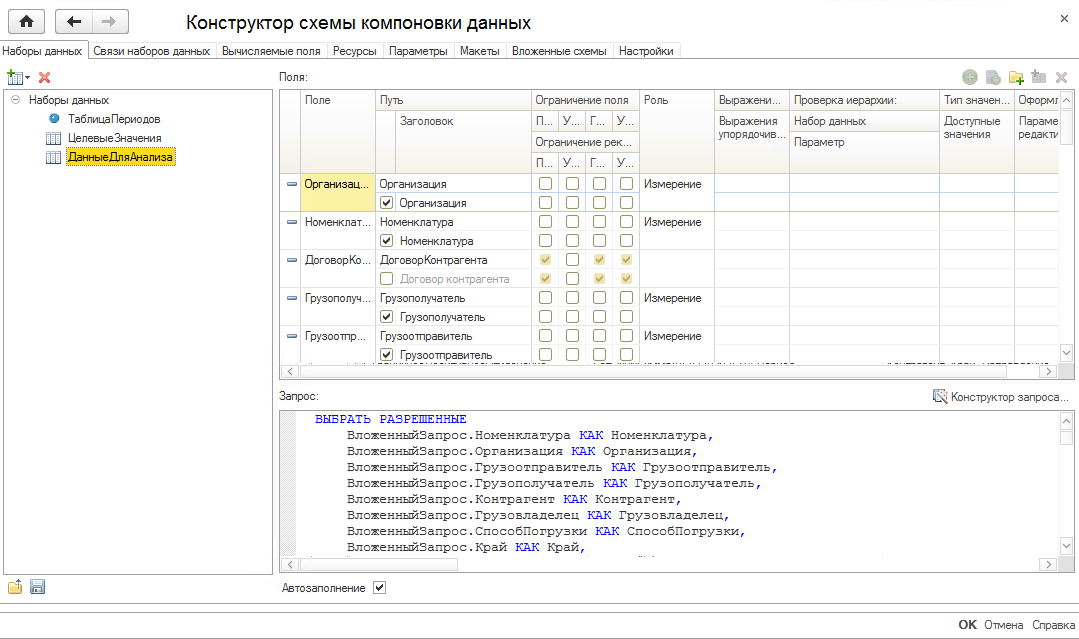 Журналы и отчеты главного инженера
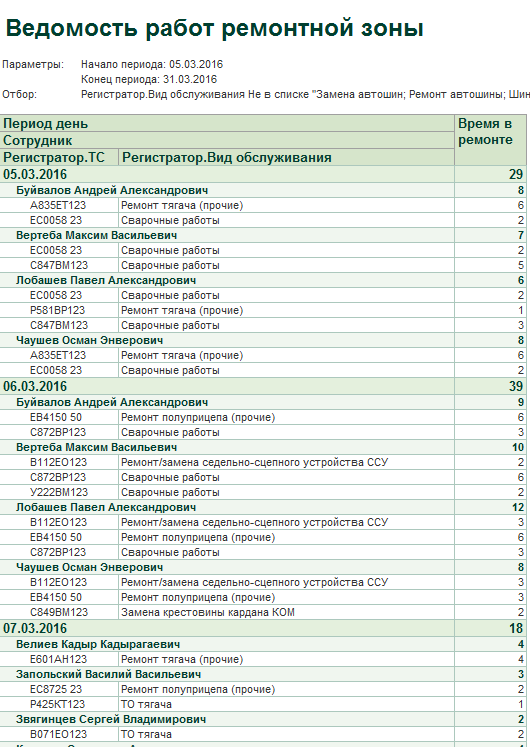 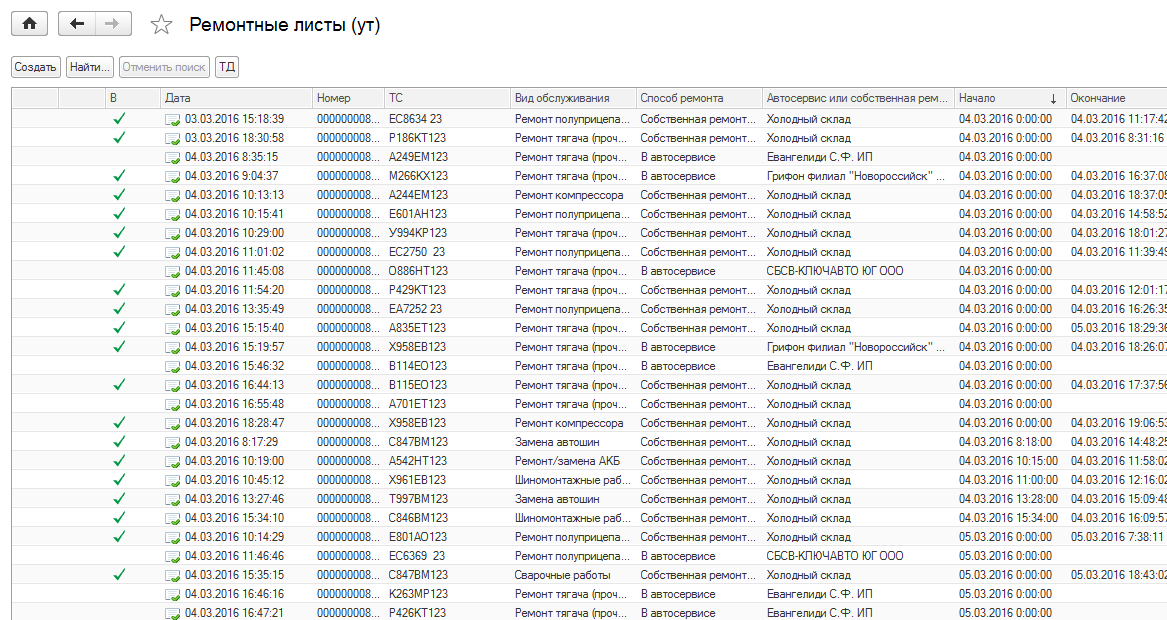 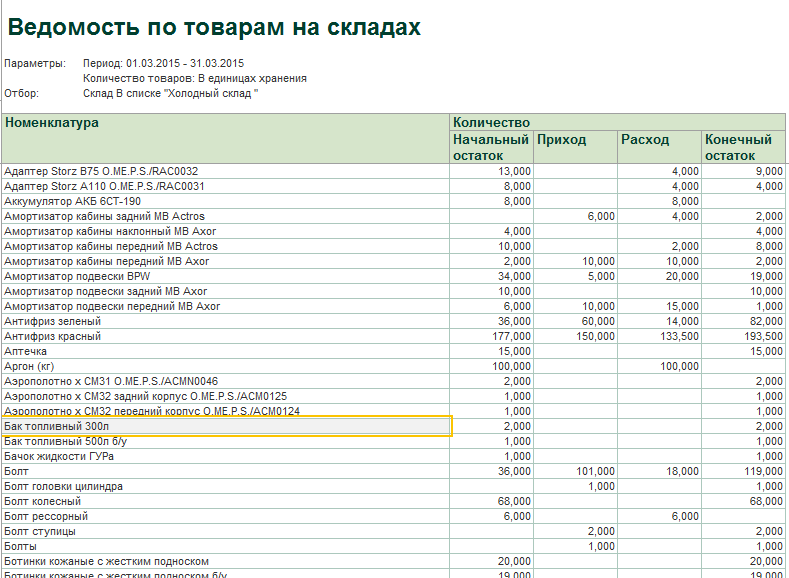 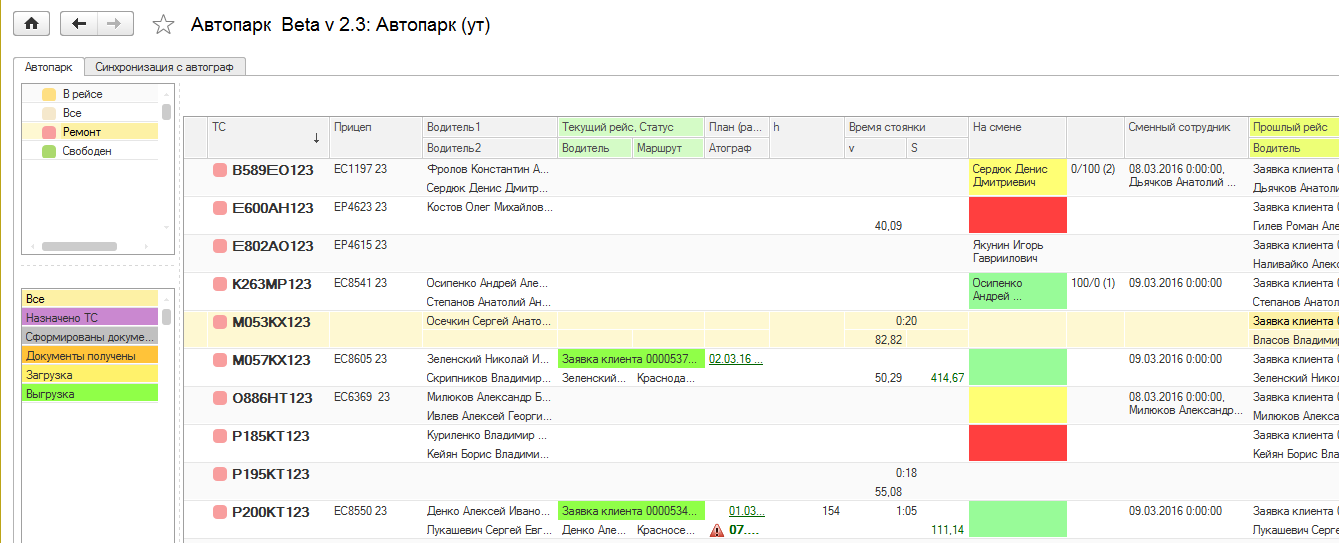 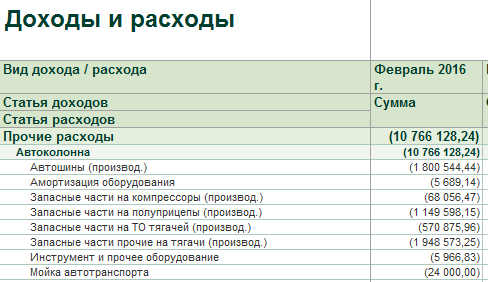 Монитор главного инженера
Сравнение текущего периода с прошлым, до такой же даты
Для сравнения показателей текущего периода с прошлым, до такой же даты, в 1С: ERP предусмотрены отчеты только для анализа выручки. С помощью монитора целевых показателей можно настроить сравнение любого показателя. Например, проанализируем расходы по периодам с 01.10.15-10.12.15 и 01.01.16-10.03.16
В мониторе целевых показателей видны фактические данные за период и установленные целевые значения.
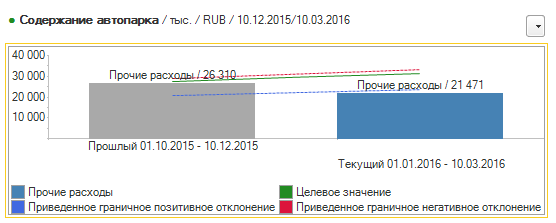 Без монитора, формируем два отчета с одинаковым диапазоном дат или настраиваем отчет  в бюджетировании
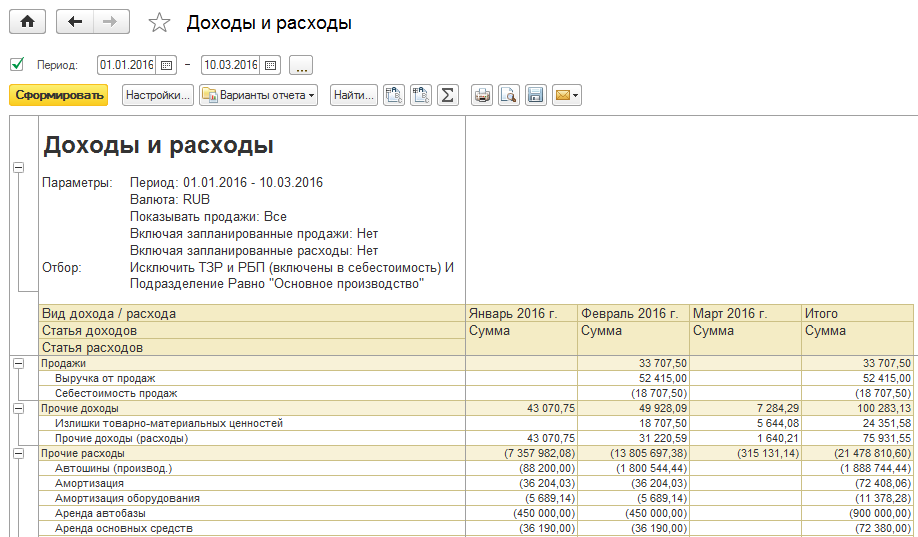 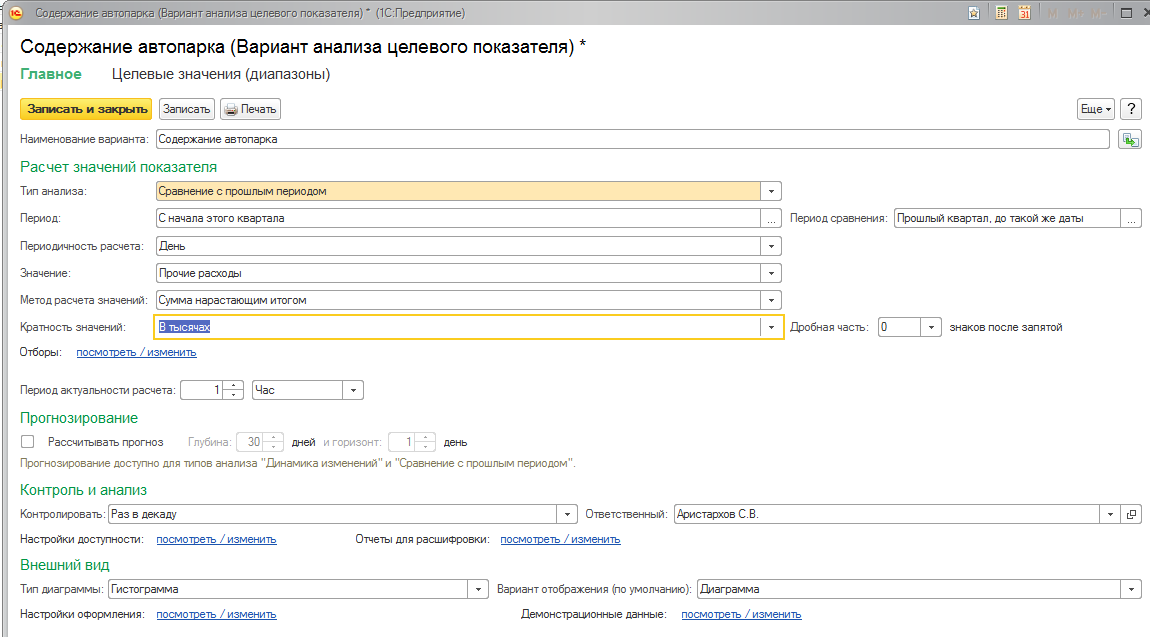 Настройка варианта анализа
Привязка необходимых отчетов к монитору целевых показателей
Привязка необходимых отчетов к монитору целевых показателей
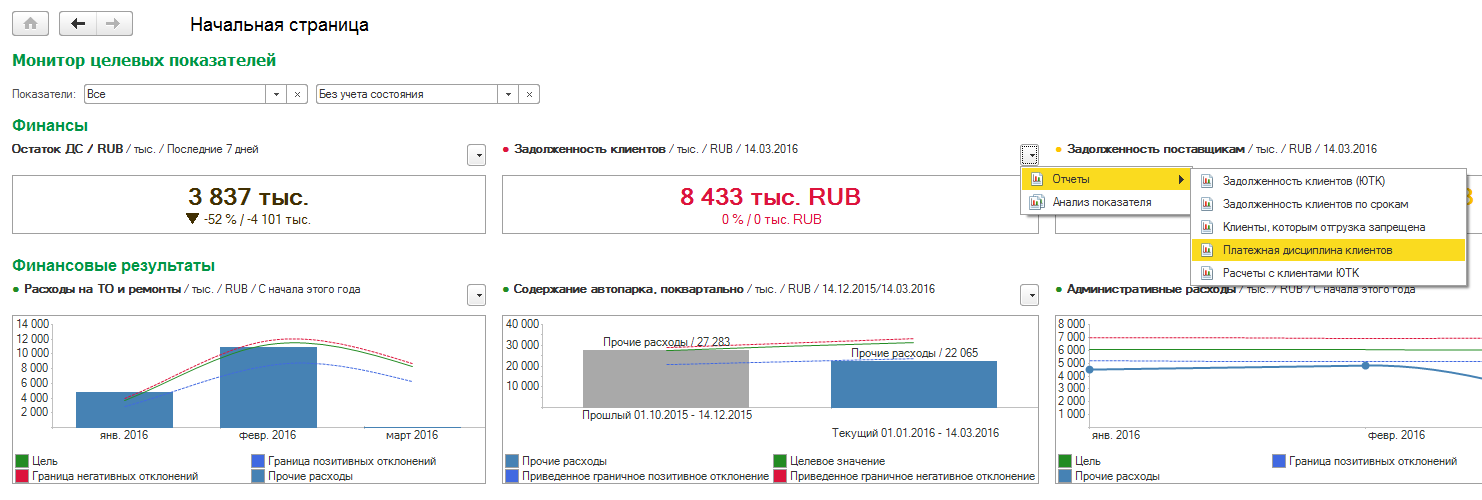 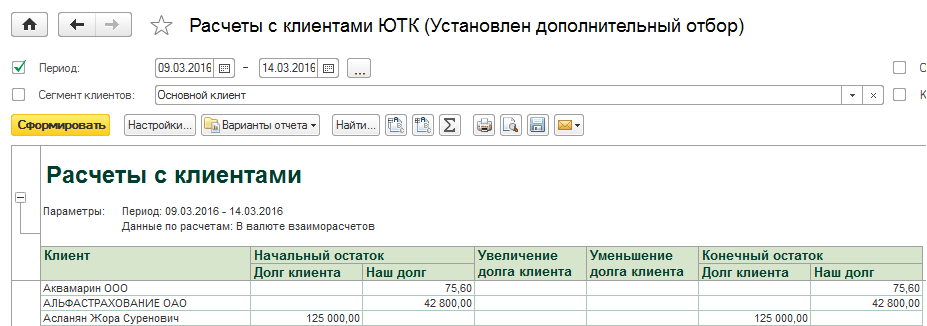 Отчеты формируются именно с теми 
настройками и периодами, которые установлены в 
Варианте анализа целевого показателя
СПАСИБО ЗА ВНИМАНИЕ!


admin@stc93.com
tmaxiyan@gmail.com